Figure 1 Cancer as a disease of genomic instability and its implication for cancer interventions.
J Mol Cell Biol, Volume 3, Issue 1, February 2011, Pages 1–3, https://doi.org/10.1093/jmcb/mjq057
The content of this slide may be subject to copyright: please see the slide notes for details.
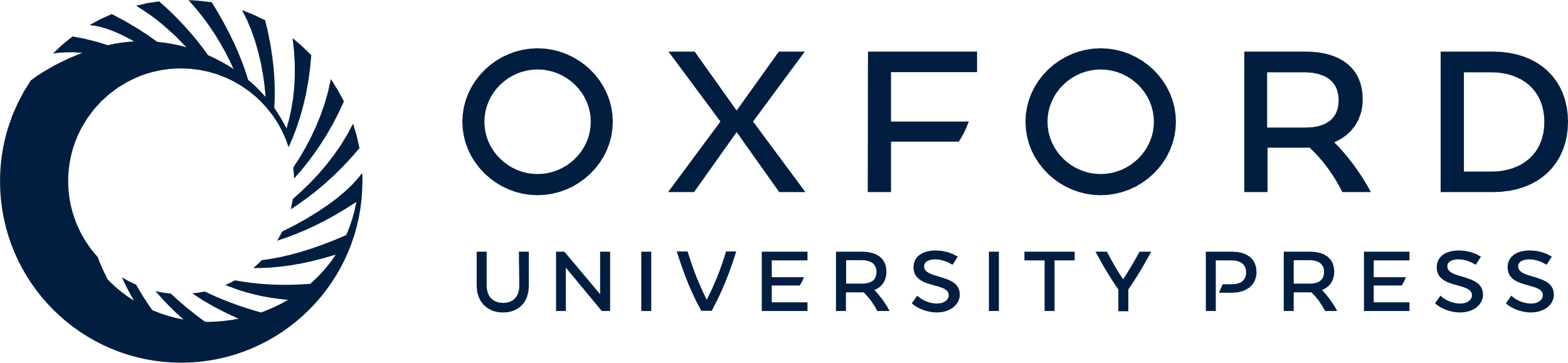 [Speaker Notes: Figure 1 Cancer as a disease of genomic instability and its implication for cancer interventions.


Unless provided in the caption above, the following copyright applies to the content of this slide: © The Author (2011). Published by Oxford University Press on behalf of Journal of Molecular Cell Biology, IBCB, SIBS, CAS. All rights reserved.]